Informasjonsmøte om foreløpig ISF-regelverk 2024 med mer
Oslo 17.oktober 2023
Dagsorden
1000-1015 Innledning
1015-1130 Utviklingsområder ISF - foreløpig ISF-regelverk 2024
Somatikk og psykisk helsevern/TSB
Kostnadsvekter

1130-1200 Pause med enkel servering

1200-1230 Nytt i kodeverkene; fra Direktoratet for e-helse 
1230-1240 Resultatbasert finansiering (RBF)
1240-1245 Avslutning
Mange utredninger i 2023
St. prop. 1 S (2023-2024)
I statsbudsjettet lagt frem 6. oktober fremkommer følgende:

« Regjeringen har i 2022 og 2023 økt grunnfinansieringen av sykehusene, og fra 2023 er andelen innsatsstyrt finansieringen (ISF) i spesialisthelsetjenesten redusert fra 50 til 40 pst. Gjennom økt rammefinansiering gis de regionale helseforetakene økt strategisk handlingsrom, og det kan bli økonomisk enklere for sykehusene å prioritere oppgaver som ikke gir inntekter gjennom ISF.»

For 2024 foreslås ISF-andelene videreført både for somatisk spesialisthelsetjeneste
 (40 pst) og for psykisk helsevern/TSB (som utgjør om lag 25 pst)

Budsjettet skal forhandles og vedtas i desember
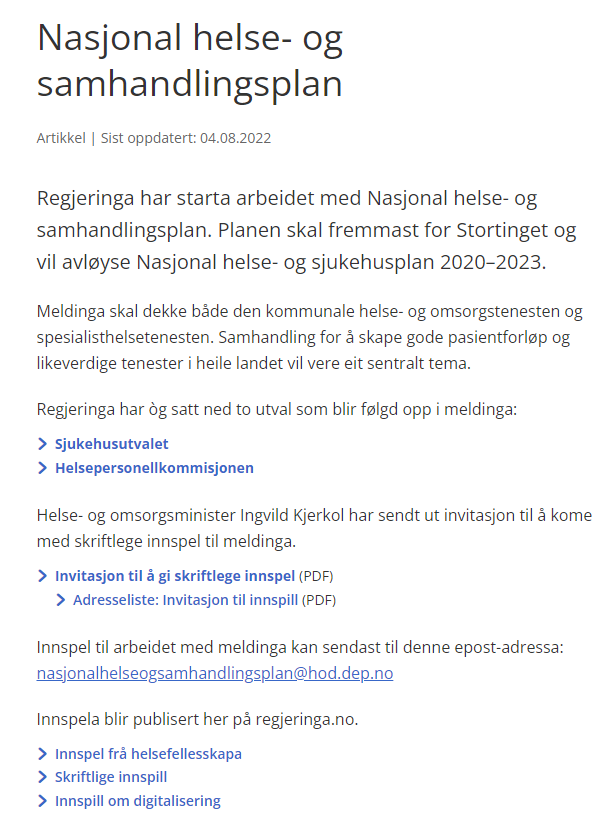 Nasjonal helse- og samhandlingsplan - regjeringen.no
Omorganisering av den sentrale helseforvaltningen fra 2024 (fokus her er Hdir og FHI)
Nye Helsedirektoratet
Myndighetsetat
Helhetlig ansvar også for digitaliseringsområdet
Nye Folkehelseinstituttet(FHI)
Kunnskapsprodusent
Helhetlig drift av de nasjonale helseregistrene
Dette innebærer flytting av ansvarsområder (herunder Direktoratet for e-helse og Norsk pasientregister) med fagpersoner. Ansvar overføres samtidig som forvaltnings- og utviklingsoppgaver skal ivaretas som før. Oppdatert informasjon er en del av dette frem mot 1.1.2024.
Helsedirektoratet
6
Foreløpig ISF-regelverk 2024
Publisert her: Innsatsstyrt finansiering (ISF) – regelverk - Helsedirektoratet

Ryddet i regelverket – samlet alle fellesregler i kapittel 5
Regelverket ses i sammenheng med vedleggene
Grunnlagsdokumentet – Bakgrunn for endringer i 2024
Masterlistene – gir bla informasjon om ulike tilleggsrefusjoner
NPK – beregningsteknisk dokumentasjon
DRG-, STG- og TFG-definisjonstabellene gir forklaring på grupperingsresultat

Ved spørsmål:
Spm til ISF-regelverk/DRG rettes til drginfo@helsedir.no
Spm om egenandeler rettes til Kontakt Helfo - Helfo - for helseaktører
Spm om kodeverk rettes til kodehjelp@ehelse.no
Spm om rapportering, tilbakemeldingsrapporter mv rettes til npr@helsedir.no
Helsedirektoratet
7
Endringer i ISF 2024Kristin Dahlen
Utførende helsepersonell- fra St.prop. 1 S (2023-2024)
Helsedirektoratet
9
Samarbeidsaktiviteter
NB! 
Dette forutsetter at vilkårene for hva som er en konsultasjon er tilstede og at samarbeidsmøte er en vesentlig og i hovedsak planlagt del av konsultasjonen

Det er ikke nødvendigvis en konsultasjon selv om pasienten (eller pårørende) er tilstede, og det er ikke nødvendigvis en samarbeidsaktivitet om representanter for annen tjeneste er tilstede
Hovedregel           indirekte kontakt


Unntak - dersom samarbeidsmøte gjennomføres som en del av en konsultasjon

Konsultasjonen registreres da som direkte kontakt på ordinær måte og prosedyrekoden for samarbeids-aktivitet legges på kontakten 
Vil gi både konsultasjons DRG og en STG for samarbeidsaktivitet
Helsedirektoratet
10
Multippel koding
ISF-regelverk 2024:
«… Fra 2024 er hovedregelen at det er sverd-/stjernekoding som skal rapporteres med multippel koding ved tilstander. Stjernekoden rapporteres i NPR-meldingen inn som kode nr 2, mens sverdkoden (eller en annen kode som oppfører seg som sverdkode sammen med den aktuelle stjernekoden) rapporteres som kode nr 1. For prosedyrer knyttet til bruk av medisinsk stråling, er det krav om multippel koding, jf. Kodeveiledningen.»
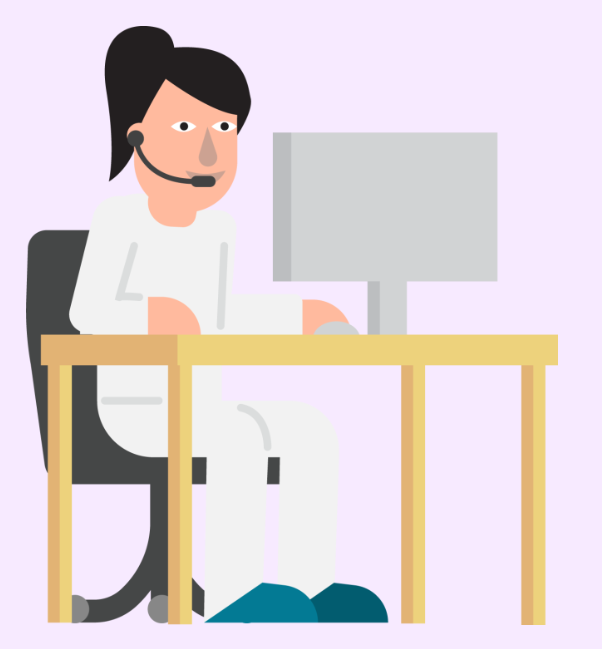 Helsedirektoratet
11
Multippel koding
NPK

Tilstandskoder:
1) Kode nr 2 er grupperingskode
2) Dersom det i kode nr 2 for hovedtilstand ikke forekommer en stjernekode vil koden som ligger i kode nummer to flyttes ned til annen tilstand, og gruppering vil skje etter kode nummer en. Koder ut over de to  første i hovedtilstand vil ikke tas hensyn til i grupperingen

Prosedyrekoder:
Gruppering skjer likt uavhengig av multippel koding (en for en kode)
Begrunnelsen (se grunnlagsdokumentet):

Konsekvensene av full innføring er ikke tilstrekkelig utredet verken for systemene eller ressursbruken nasjonalt eller for RHF/HF. Vil utredes i 2024 (også med ICD-11 i tankene)

Ingen ytterligere tilpasninger i NPK eller ISF

Krav om multippel koding av prosedyrer for bruk av medisinsk stråling (dersom kode eller kodetekst ikke presiserer bruk av medisinsk stråling, må det legges til tilleggskode om strålebruk)

Unntak fra hovedregel:
Dersom EPJ allerede er tilrettelagt for multippel koding utover medisinsk stråling (prosedyrekoder) og sverd/stjerne (tilstandskoder), og tilstandskodingen er kvalitetssikret med tanke på DRG-resultat, kan dette rapporteres multippelt også framover.
Helsedirektoratet
12
Endring av RHFenes finansieringsansvar for legemidler er påvirket av:

Overføring av finansieringsansvar fra folketrygden – midler flyttes da fra Folketrygdens budsjett til RHFenes basisbevilgning

Ved overføring fra folketrygden har det tilsvarende blitt overført midler til ISF for å inkludere ny legemiddelbehandling i nye STGer

All pasientadministrert legemiddelbehandling som forvaltes via RHFenes oppgjørssystem er inkludert i ISF-grunnlaget – med  unntak for legemiddelbehanding for sjeldne tilstander (rammebev.)
Legemiddel-behandling
Ingen overføring av midler til ISF for ny legemiddelbehandling i 2024
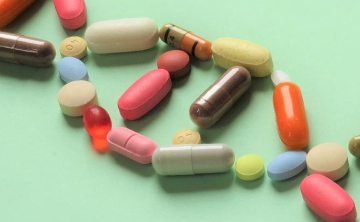 Helsedirektoratet
13
Gruppering til STG skjer i hovedsak basert på kombinasjon av ATC-kode og indikasjon for behandling (ICD-10 kode)

Ved inklusjon av kreftlegemidler i ISF ble det pga stor kostnadsvariasjon også etablert en egen STG for mindre kostbare kreftlegemidler (XS03)

Basert på oppdatert kostnadsinformasjon er nye legemidler flyttet inn i grunnlaget for STG XS03

Når de billigste legemidlene er flyttet til XS03 har det medført større endringer i vektene til de øvrige kreft     STG-ene
STG-logikk endringer i 2024
Gjennomgang av XS03 Pasientadministrert legemiddelbehandling med mindre kostbare kreftlegemidler
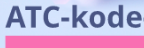 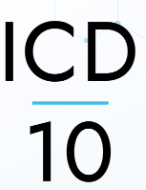 Beslutninger i Nye metoder blir fulgt opp tertialvis:

Når nye legemidler blir besluttet tatt i bruk blir legemidlet inkludert i STG for aktuelt indikasjonsområde dersom slik STG foreligger

Dersom indikasjonsområde ikke er inkludert i logikken vil legemiddelbehandlingen bli inkludert i XS99
Justeringer i STG-logikken
1) STG logikken justeres hvert tertial 

2) Utvidelse/endring av logikken gjøres årlig
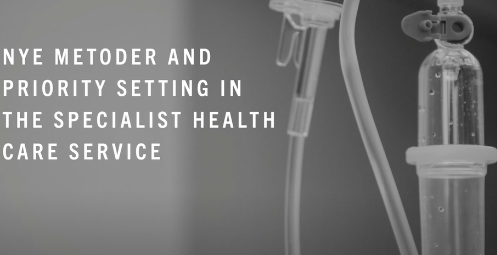 Digital hjemmeoppfølging
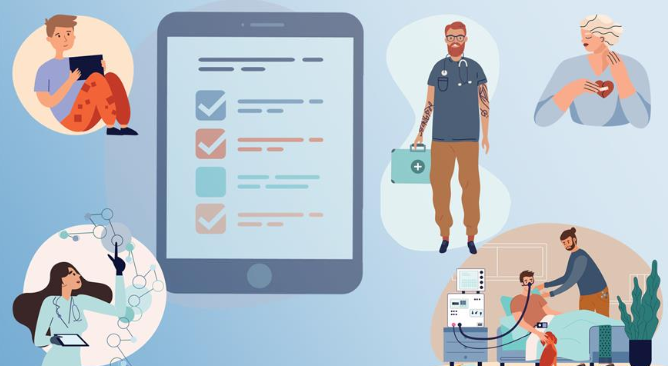 Utfordrende med avgrensing av aktiviteten

Ny aktivitet
Skal ha statistisk verdi
Begrense registreringsbyrden
Lik refusjon for lik tjeneste på tvers av enheter
Illustrasjon fra OUS hjemmesykehus og digital oppfølging
Helsedirektoratet
16
Digital hjemmeoppfølging
Helsedirektoratet
17
Digital hjemmeoppfølging
Klargjøring av ISF-regelverk – omstrukturering og justering av beskrivelser

Justering av kodetekster – samme innhold

Med noen unntak:
WMFX00 Digital hjemmeoppfølging av fjernrapporterte data fra annet medisinsk utstyr nå vil dekke deler av aktiviteten der man til og med 2023 ville brukt WMGA42. Sistnevnte kode, WMGA42, vil for 2024 dekke "annen asynkron telemedisinsk oppfølging"
Helsedirektoratet
18
Digital hjemmeoppfølging
Hva har vi vurdert for 2024, men ikke gjort:

Ikke økt refusjonene med ekstra insentiv slik antydet i juni
Ikke ytterligere klargjøring av kriterier for nettbasert behandlingsprogram
Ikke endret periode for refusjon fra tertial til år
Ikke inkludert skjema som brukes i forbindelse med konsultasjon
Ikke laget aggregeringsregler for digital hjemmeoppfølging der ulike aktiviteter gjøres i kombinasjon

               
	    Vil gjøre kartlegging av aktiviteten med tanke på ytterligere innsikt
Helsedirektoratet
19
Behandling og oppfølging gjennom ACT/FACT oppsøkende team
Arbeidsfordelingen mellom primærhelse-tjeneste og spesialist-helsetjeneste gir noen utfordringer ved ACT/FACT. 

Vi jobber videre med å finne så gode løsninger som mulig på disse problemene.
Vi har mottatt mange henvendelser knyttet til oppfølgingen av ACT/FACT-pasienter

Gjort justeringer i regelverksteksten for å få frem
Eksempler for hva som ligger i «å bli fulgt gjennom ACT-funksjonen halve kalendermåneden» (pasienter på FACT-tavlen eller i intensiv oppfølgingsfase)
Eksempler på poliklinisk behandlingsepisoder som kan registreres av ACT/FACT-behandlere
Flere enn én registrering av prosedyrekoden på samme pasient i samme måned påvirker ikke ISF-grunnlaget
Rehabilitering
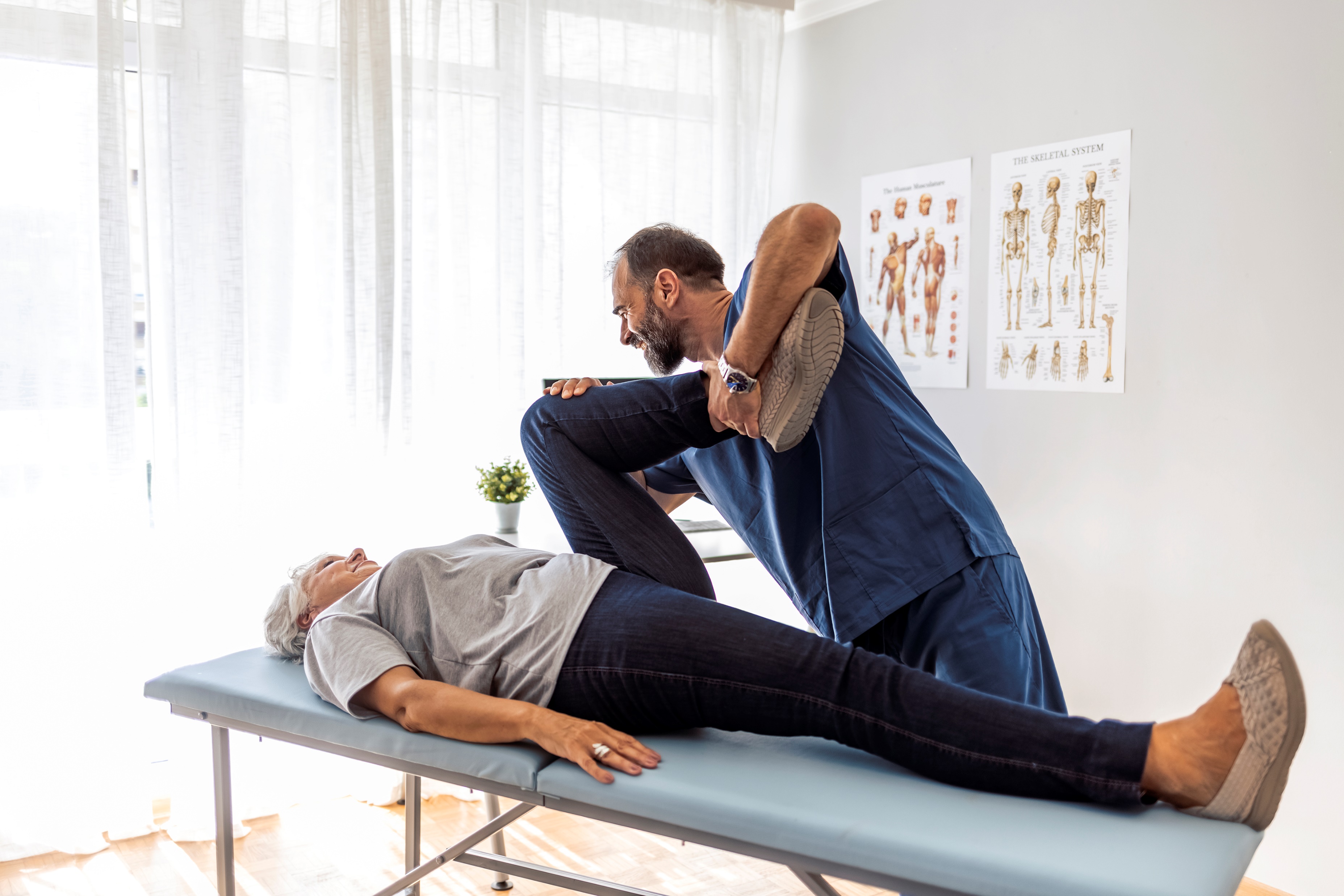 ISF for rehabilitering er justert de seneste årene

Vurdert en fjerning av avkortingsregelen for kompleks rehabilitering: 
Hensikten er forenklinger og samsvar mellom ISF-poeng i
     datagrunnlaget og grunnlag for finansiering
3 ulike alternative modeller er utredet

Etter dialog med RHF har vi besluttet følgende:
Avkortingsregelen for kompleks rehabilitering avvikles ikke for ISF 2024
Analyser av innhold og fordeling fortsetter
Tydeliggjøring av hvilke tjenester som skal inngå i ISF-grunnlaget
Utvikling av DRG-logikken bør sees i sammenheng med evt. ny innholdsavgrensning og nye KPP-data 
Utvikling av tjenesteforløp for rehabilitering med sikte på at like tjenester finansieres likt
Helsedirektoratet
21
Palliativ behandling
Ingen endring i ISF-regelverk 2024

ISF-regelverk støtter seg til de krav som til enhver tid er gjeldende nasjonal retningslinje for palliasjon både for barn og unge og voksne
Har vurdert å ta inn de mest sentrale kravene fra retningslinjene

Men..
Nasjonal faglig retningslinje om palliasjon til barn og unge (IS-2599) og Nasjonalt handlingsprogram for palliasjon i kreftomsorgen Nasjonal faglig retningslinje (IS-2800) er under revisjon.
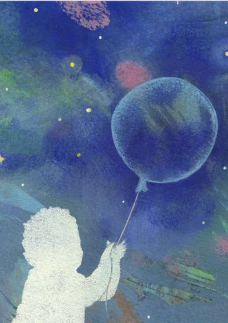 Helsedirektoratet
22
Intensivbehandling
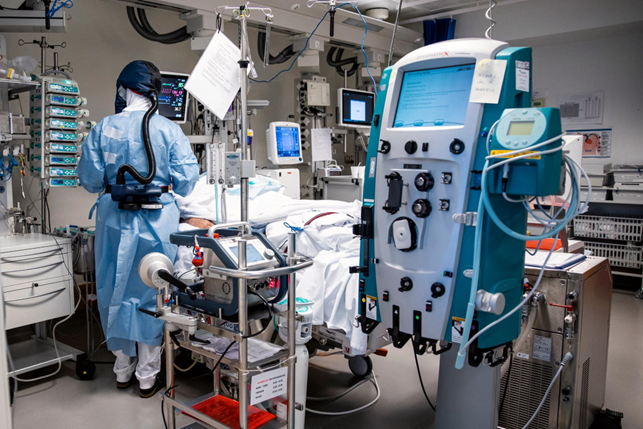 Ingen endring i ISF-regelverk eller DRG-logikk for 2024

Koding av særkode opprettholdes
Helsedirektoratet
23
Registrering i medisinske kvalitetsregistre
«Fra 2019 ble det innført en prøveordning i ISF, hvor de regionale helseforetakene mottar ISF-refusjon per registrerte pasient i utvalgte medisinske kvalitetsregistre. Målet var å stimulere til økt dekningsgrad i kvalitetsregistrene. Ordningen avvikles i 2024.»
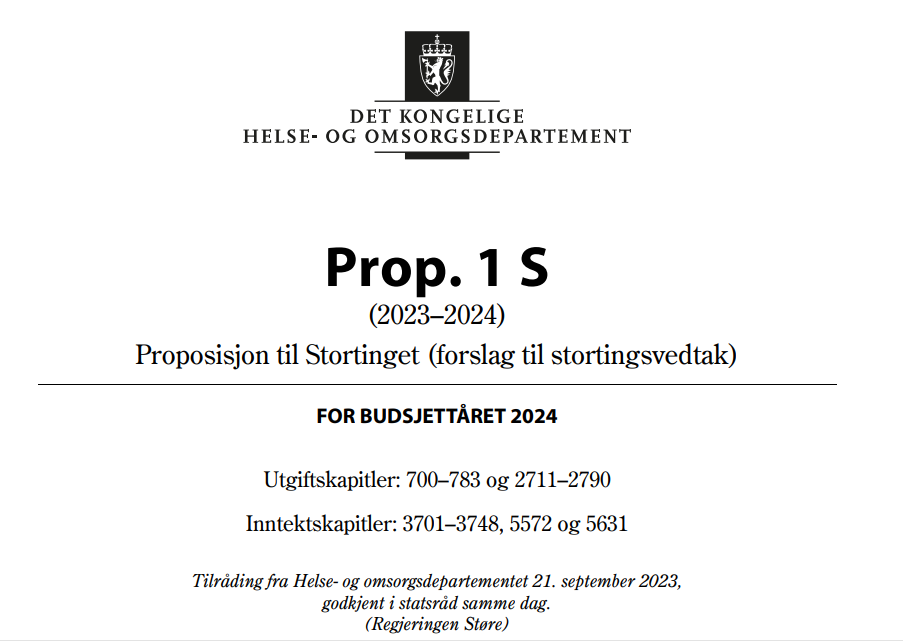 Helsedirektoratet
24
Endringer i ISF 2024 forts.TjenesteforløpHanne Osnes-Ringen
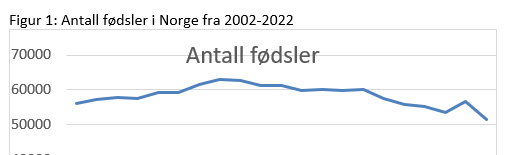 Fødsels-omsorgen
Oppdrag fra HOD: Vurdere behovet for justeringer i ISF fra 2024 for å sikre at ordningen er tilstrekkelig tilpasset variasjonen i gravide og fødendes behov.  

Omtale i NOU 2023:5 Kvinneutvalget.
Økt fokus på kvinnehelse og svangerskapsomsorg både faglig, politisk og i media
Kompleksiteten i fødsler har økt og behovet for IVF er økende. 
Endring i bioteknologiloven med bl.a. innføring av tidlig UL og NIPT test har også ført til behov for mere ressurser gjennom flere kontroller og tettere oppfølging. 
Dokumentasjonskrav ved fødsel er også endret og økt.


En endring i ISF for fødselsomsorgen vil ikke tilføre mere penger til spesialisthelsetjenesten, men vil kunne omfordele midler
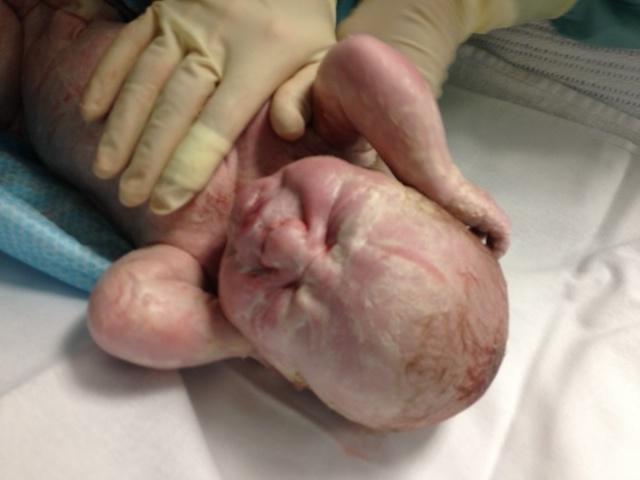 Forløpsfinansiering

ønsket utviklingsretning
kan gi fleksibilitet i hvordan tjenesten kan organiseres og finansieres
kan også gi RHF-ene en bedre oversikt over egne styringsdata


MEN

NPR er per i dag ikke i stand til å levere data for tjenesteforløp (TFG) til styringsformål til helseforetak og RHF, og dermed heller ikke til finansieringsformål
Det er nødvendig med noen tekniske tilpasninger i tilretteleggingen av rapporterte data i Norsk pasientregister (NPR)
Lukkeregel for ISF-data pr tertial vanskeliggjør innføring av tjenesteforløp for fødsel som et års forløp


Forløp uten finansiering knyttet til  forløpsnivå i 2024

.
Fødsels-omsorgen
Forløpsfinansiering av svangerskap, fødsel og barselomsorgen

Tjenesteforløp (TFG)
Justert eksisterende forløp for svangerskap, fødsel og barselomsorg
De fire nye forløpene inkluderer all oppfølging av gravide i svangerskap inkludert fødsel og barselomsorg i spesialisthelsetjeneste
Delt etter om det er kompliserende faktorer i svangerskapet eller ikke, der kompliserende faktorer i gjennomsnitt gir flere opphold og/eller lengre liggetid.
Fødselsmetode og evt. behov for ressurskrevende inngrep som for eksempel keisersnitt har også betydning for inndeling av fødselsforløp
DRG-er i HDG 14



Innføring av forløp innen svangerskap, fødsel og barsel- gir ikke mere penger til fødselsomsorgen.
Følges videre
Fødsels-omsorgen
Helsedirektoratet har de siste årene utviklet tjenesteforløp for svangerskap og fødsel

Behov for å ivareta de ulike svangerskap og fødselsforløpene samtidig uten at detaljeringsnivået blir for stort
Fødsels-omsorgen
Forløp for svangerskap og fødsel uten kompliserende faktorer
Forløp for svangerskap og fødsel med kompliserende faktorer
Forløp for svangerskap og fødsel med ressurskrevende inngrep uten kompliserende faktorer
Forløp for svangerskap og fødsel med ressurskrevende inngrep med kompliserende faktorer
Dagbehandling med innsetting av elektive hofteproteser inkluderes i eksisterende forløp for innsetting av hofteproteser.


Det opprettes 5 nye forløp uten ISF-finansiering på forløpsnivå. 

De nye tjenesteforløpene er:

Forløp ved LAR behandling

4 Forløp for svangerskap, fødsel og barselomsorg

De fire nye forløpene innen fødselsomsorgen erstatter tidligere forløp.
Tjenesteforløp
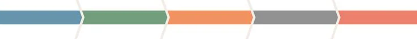 Endringer i DRG, STG, TFG-logikk og NPK 2024Anja Fagervold
Endringer i DRG- og STG systemet
Nye DRG-er og STG-er:
Aktivitet for lysbehandling flyttes fra DRG 809R til STG JS09

DRG 808I utgår da medikamentet som grupperte til DRG-en ikke lenger er i bruk

STG XS04 utgår som følge av at pilotprosjektet for registrering i medisinske kvalitetsregistre avvikles
DRG-er og STG-er som utgår :
Medisinsk lysbehandling
Vanlig med mange behandlinger per pasient

Uavhengig av hoveddiagnose er det flest pasienter som får behandling innenfor 0-4 måneder

89 % av oppholdene totalt sett skjer innenfor 0-4 måneder
Opphold per pasient:
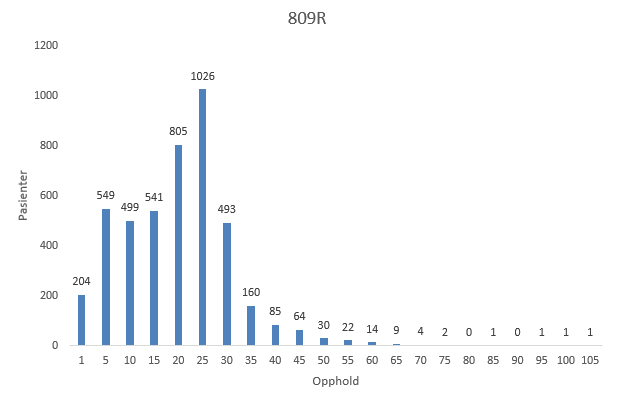 Aktiviteten flyttes til STG med periode tertial
Overføring fra folketrygden til ISF for kjeveortopedisk behandling ved leppe-kjeve-ganespalte og kraniofaciale lidelser fremkommer ikke i forslag til statsbudsjett som ble lagt frem i oktober.
Ikke opprettet ny DRG for dette for 2024.
 
Har løsning klar som implementeres dersom dette blir endret i statsbudsjettet.
Fra ISF informasjonsmøte i juni:
Andre endringer DRG - hva ser vi av regruppering
Listen ikke uttømmende, men viser de litt større endringene på somatikkområdet
Endring av STG-navn for bedre beskrivelse og for å inkludere ny legemiddelbehandling i spesifikk STG:
STG-logikk endringer i 2024
To fokusområder:

Endringene som ble gjort i 2023 er fulgt opp med mindre justeringer

Sjekk av legemiddelbehandling som blir gruppert til XS99
Brukerveiledning
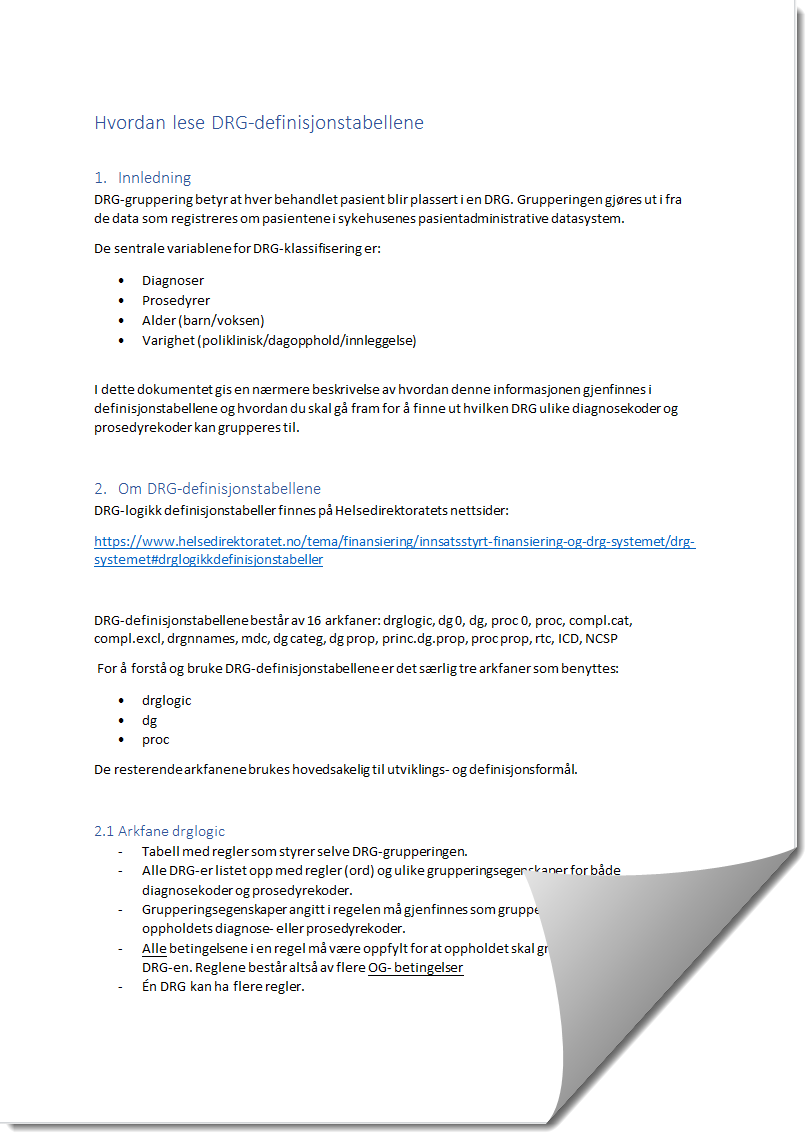 Hvordan lese definisjonstabellene DRG og STG
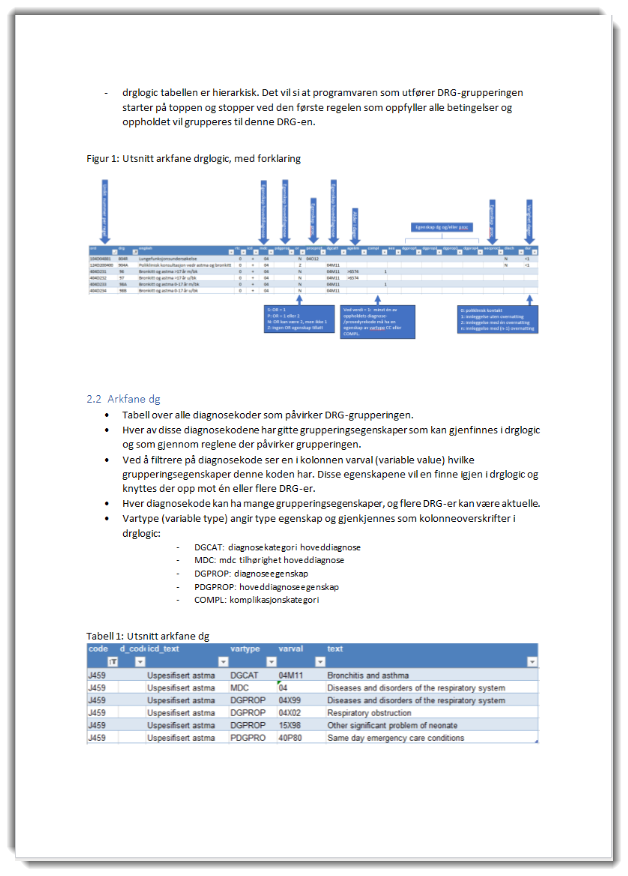 DRG-systemet - Helsedirektoratet
STG-systemet - Helsedirektoratet
Endringer i TFG- systemet
Nye TFG-er:
Nye TFG-er er uten finansiering
TFG-er som utgår:
DRG/STG/TFG –gruppering - tre komponenter:
Definisjonsdata 
	DefinitionData / DRG/STG/TFG – logikken (excel, json)


DRG – grouper
	Grupperingsapplikasjon


NPK
	Helsedirektoratets hovedprogramvare for operasjonalisering 	av ISF-regelverket, herunder gruppering og poengberegning
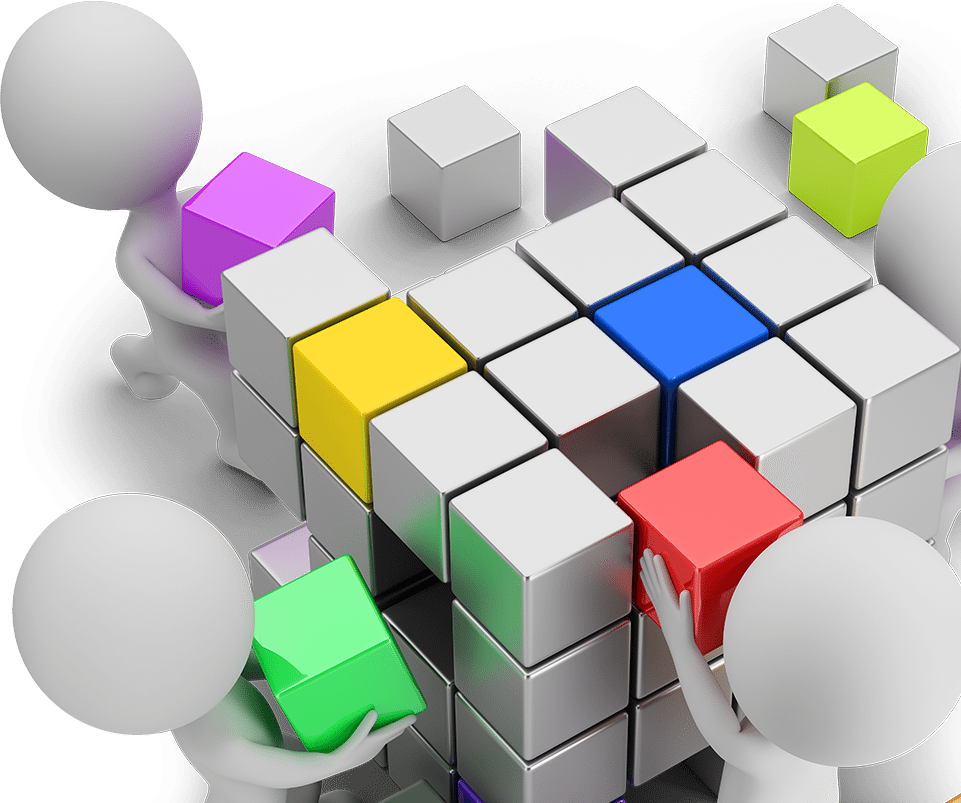 NPK 2024

Eget møte med teknisk fokus avholdes 25. oktober kl 14.30-15.30
Her gjennomgås endringer i NPK og konfigurasjonsfiler/definisjonsdata

Kort om NPK 2024

Generelt mindre regelendringer
Merk spesielt endringer vedrørende samarbeidsaktiviteter og lysbehandling
NPK utviklet for 2024 både i Net6 og .net 472
NPK 2024
KostnadsvekterJostein Bandlien
Årets arbeid har fulgt et ordinært løp

Frist for KV-leveranse 19.april
Kvalitetssikringssikringsmøter 1.juni
Endelig KV-leveranse 1.juli

Aktiviteten nærmer seg et normalår

Kostnadsgrunnlaget for 2022 er vurdert som egnet for kostnadsvekter både innen somatikk og PHV og TSB for 2024
Kostnadsvekter 2023
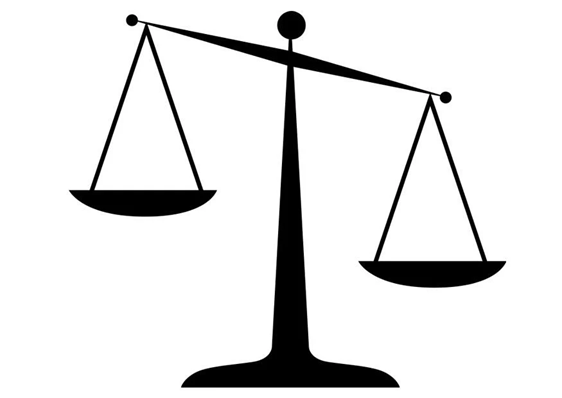 Vektene for 2024 tar høyde for ny logikk

Trimpunkt er oppdatert for alle DRG-er

Vektene hensyntar endringer i helsepersonellregelen og at rapportering i medisinske kvalitetsregistre avvikles
Ad datagrunnlagene
Nasjonal beregningsmodell ligger fast 
Gjennomsnittsbasert modell
Nærmere om TFG-beregningen
Helsedirektoratet
44
Nærmere om TFG-beregningen - videregående
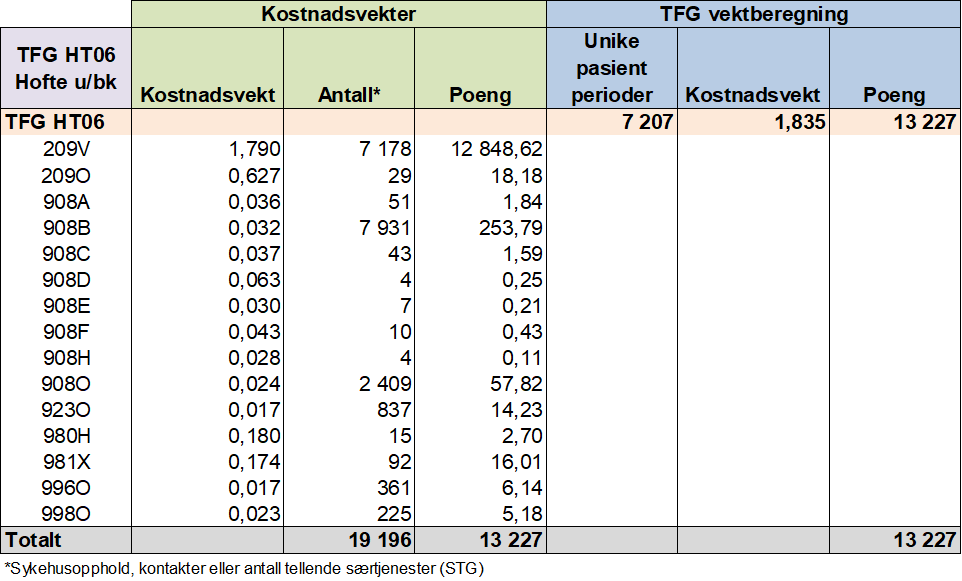 Helsedirektoratet
45
Omfordelingseffekter
Forutsetninger for omfordelingseffekter:

2022 aktivitet med 2022 logikk, 2023-vekter og 2024-vekter
Ikke inkludert ulike tillegg; ambulant, sekundær rehab, palliativt etc
Ikke hensyntatt konsekvenser av TFG- finansieringen
Nytt vektsett er kalibrert for å sikre budsjettnøytralitet
Effekter RHF nye vekter 2024
Somatikk
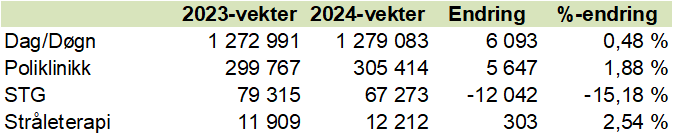 Effekter HF nye vekter 2024
Somatikk
Effekter RHF nye vekter 2024
Psykisk helsevern og tverrfaglig rusbehandling
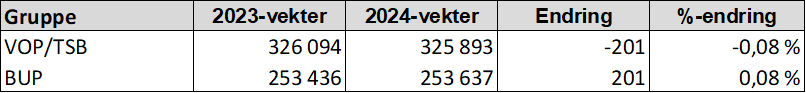 Effekter HF nye vekter 2024
Psykisk helsevern og tverrfaglig rusbehandling
Kostnadsvekter 2025
Ordinær prosess som tidligere år
Ny og revidert spesifikasjon for KPP-beregninger i helseforetak legges til grunn for rapporteringen av 2023-dataene
Maler og frister sendes alle HF i slutten av januar
Planlegger ett kvalitetssikringsmøte i månedsskifte mai/juni

KPP-beregningen følger revidert nasjonal KPP-spesifikasjon
Informasjon om KPP-rapportering kommer fra NPR – Innkallingsbrevet

Har dere spørsmål – ta kontakt:
jostein.bandlien@helsedir.no
ann.lisbeth.sandvik@helsedir.no
Resultatbasert finansieringMats Ulvund Paulsberg
Resultatbasert finansiering 2024
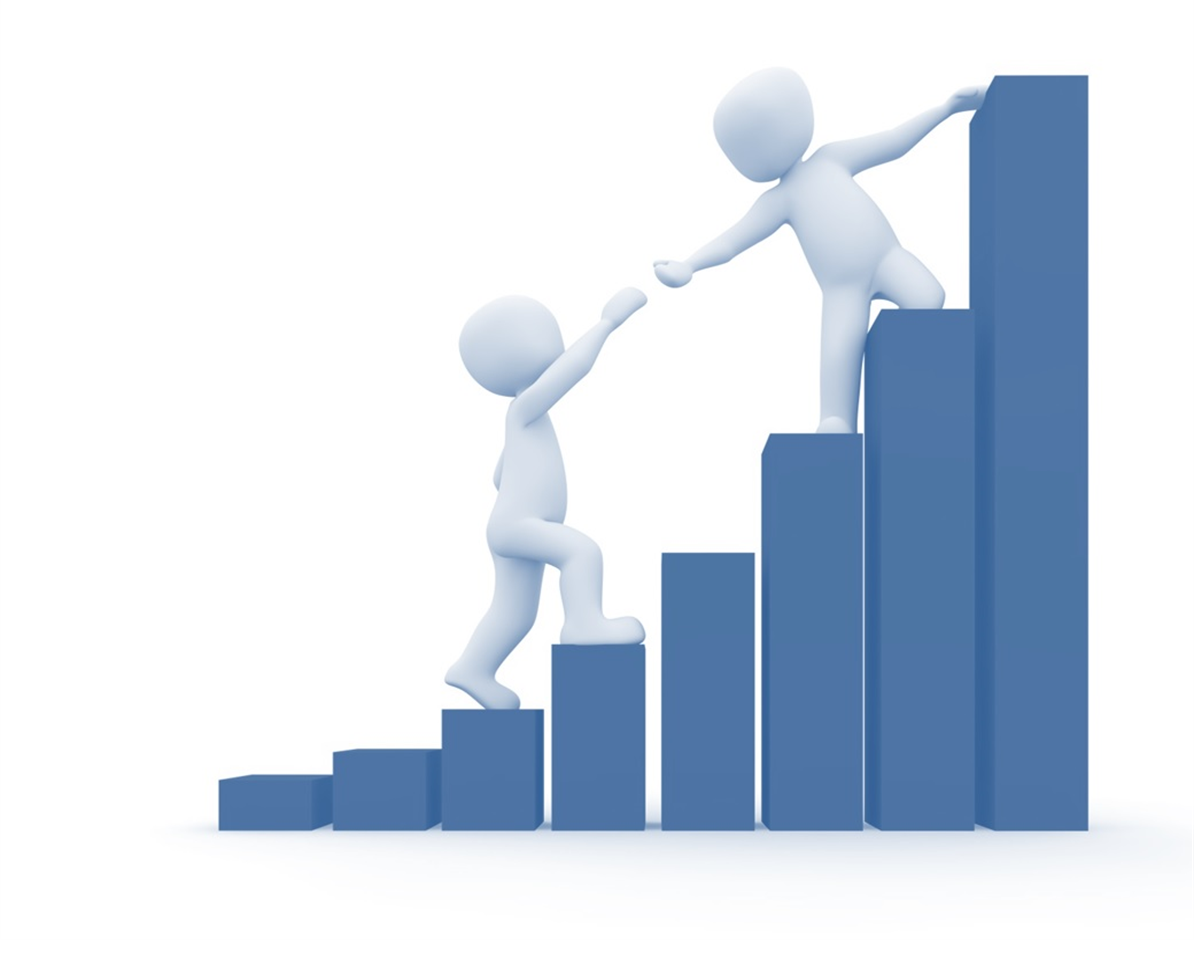 Formål
Stimulere til ønsket tjenesteutvikling, med vekt på samhandling og digitalisering

Indikatorer
To nye indikatorer for samarbeidsaktiviteter og teambasert oppfølging innen somatikk

Prestasjonsmål
Nedjustert vekting av datakompletthet (5%) og økning av plassering (95%)

Resultatbasert finansiering
Helsedirektoratet
53
Indikatorer i RBF 2024
Helsedirektoratet
54
Fordeling av foreløpig beregning av RBF 2024
646,2 millioner kroner tatt fra RHF-enes basisbevilgning og fordeles etter kriterier for utvalgte indikatorer

Fordelingen er basert på data fra 1. tertial 2023 (NPR) og årsdata for 2022 (NKI)

Det vil gjennomføres en avregning i forbindelse med revidert nasjonalbudsjett for 2024
Helsedirektoratet
55
Måloppnåelse
Relativt god måloppnåelse på indikatorene:
Video- og telefonkonsultasjoner
Samarbeidsaktiviteter
Teambasert oppfølging (ACT-/FACT-team)
Epikrisetid

Lavere måloppnåelse på indikatorene:
Teambasert oppfølging (Somatikk)
Gjennomført nettbasert behandlingsprogram
Individuell plan
Helsedirektoratet
56
Utvikling av resultatbasert finansiering
Ved utviklingen av ordningen vil vi se nærmere på blant annet:

Endringer/justeringer i selve modellen

Endringer i indikatorer i modellen

Sektoren vil bli involvert
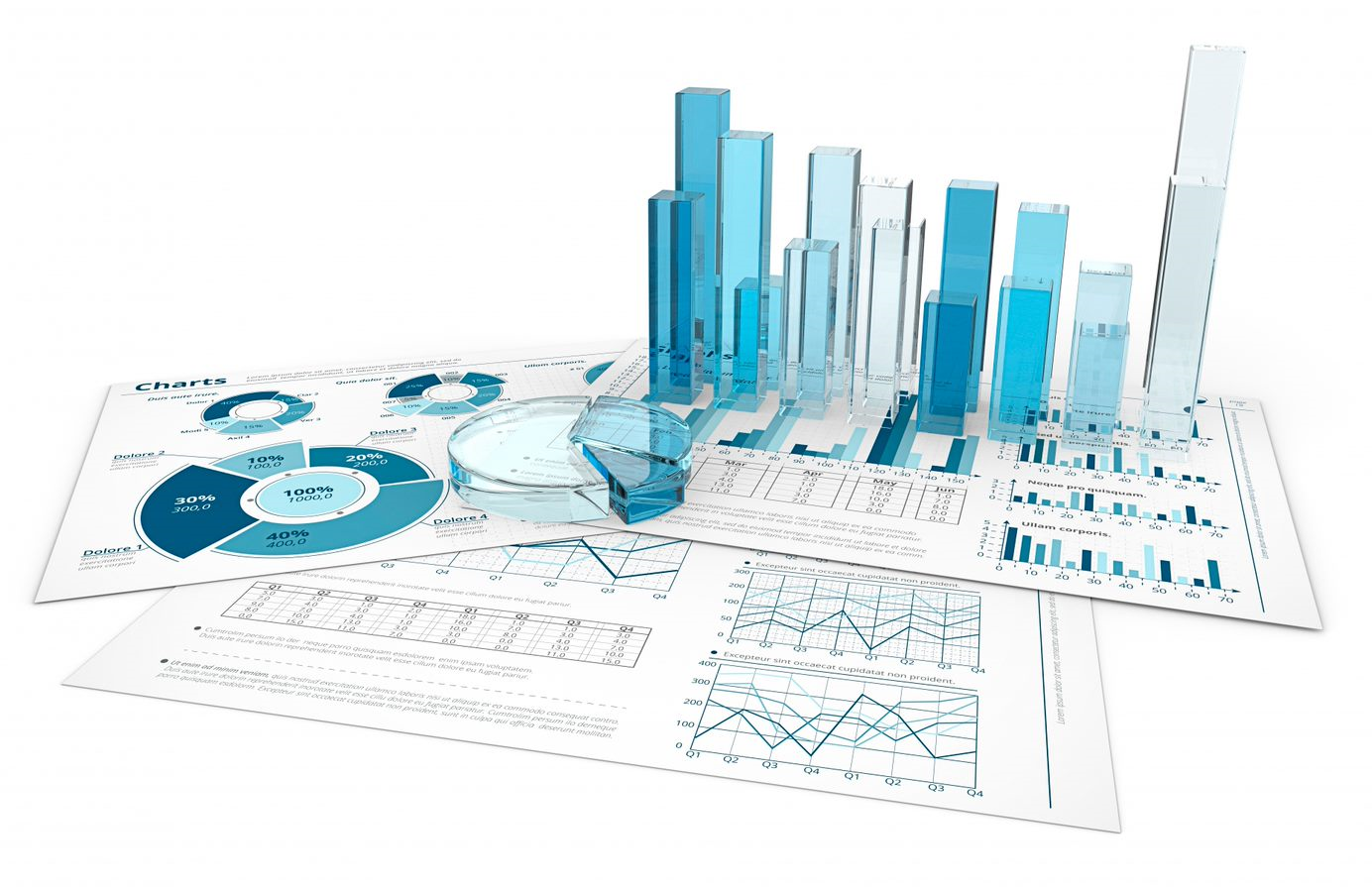 Helsedirektoratet
57
Nytt i de medisinske kodeverkene direktoratet for e-helse
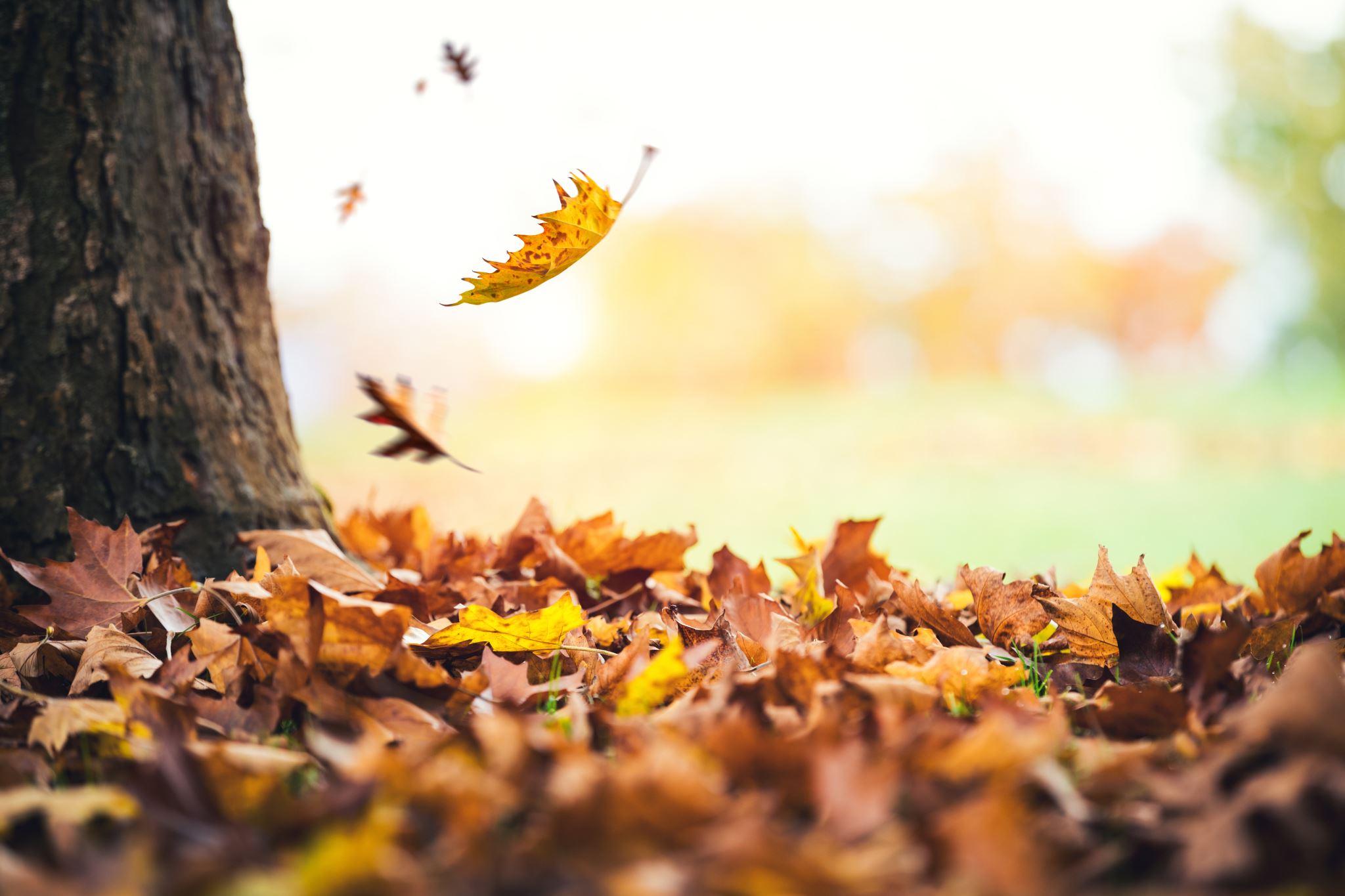 Takk for møtet – god tur hjem